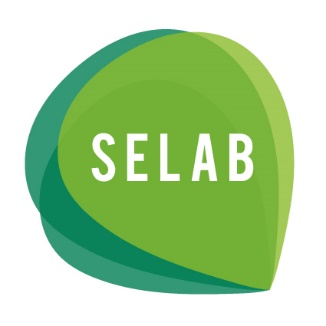 Toelichting Scoop Sociaal:
menu sociaal actieplan binnen aankoopprojecten
Wie zijn we?
Sociaal economisch labo
Projectvereniging sinds 2015 
Actief in de gemeenten Brasschaat, Kapellen, Malle, Schoten, Stabroek en Wuustwezel.
Regie Sociale economie en werk

Wat doen we?
Netwerk van arbeidsmarktactoren 
Begeleidingstrajecten naar werk
Digibank Sel@b 
Tewerkstellingsprojecten: wijk-werken, Gemeenschapsdienst, Op wielekes
Sociaal ondernemerschap
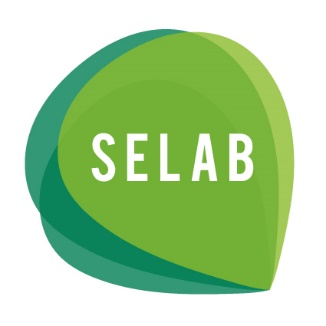 Sociaal ondernemerschap
Sociaal aanbesteden als hefboom voor sociale impact

Scoop Sociaal:

 Ontwikkeling visie sociaal aankopen
 Begeleidingstraject op maat van lokaal bestuur
 Samenbrengen van experten rond concrete aankoopdossiers
 Voorlopig enkel focus op bouwprojecten
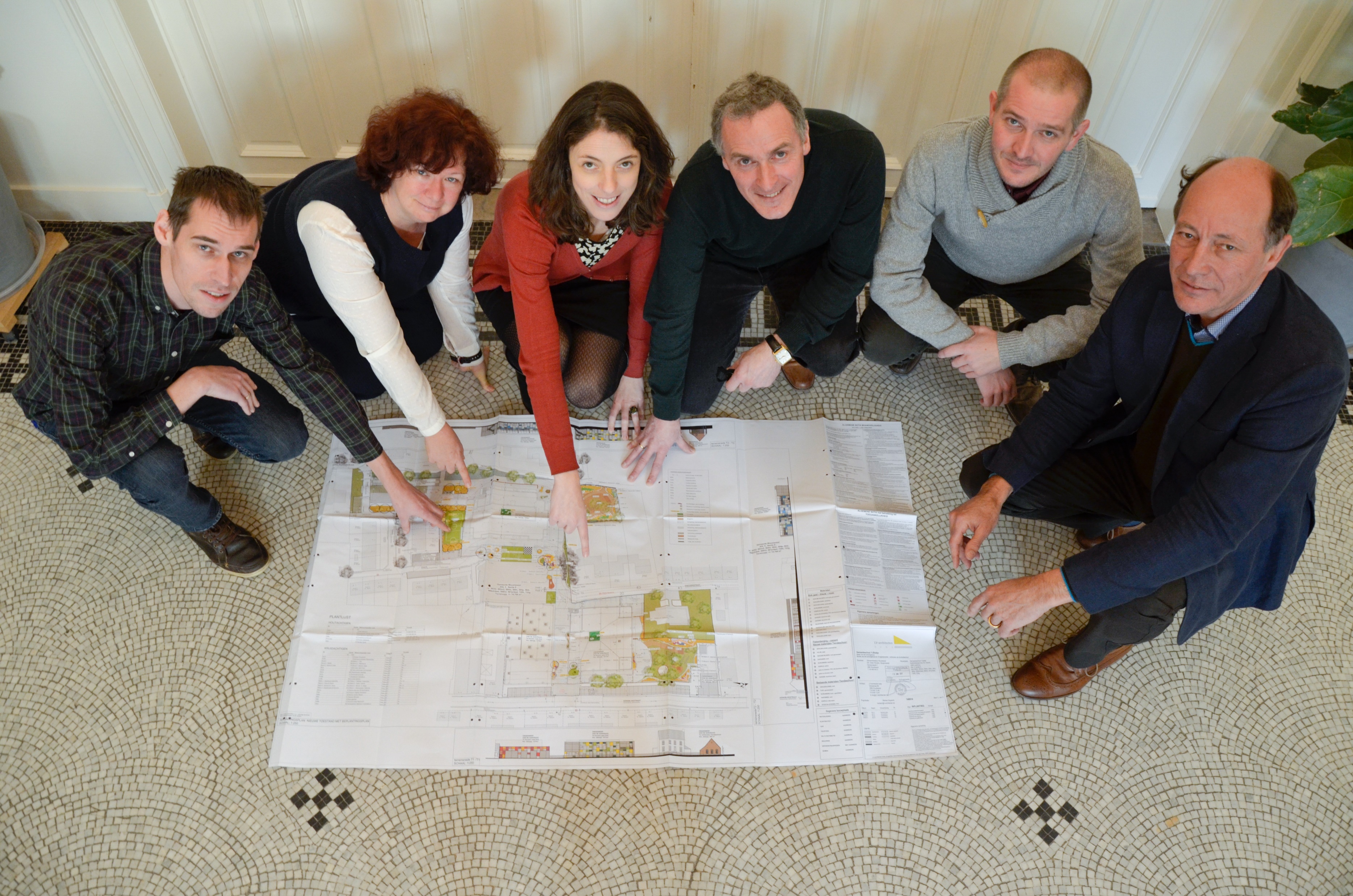 Wat doet Scoop Sociaal?
1. Draagvlak creëren
Bestuursakkoorden linken 
Mogelijkheden tonen van sociaal aanbesteden
Samen één symbooldossier kiezen
Rolsverduidelijking 

2. Aanbesteding voorbereiden
Menu sociale acties selecteren
Menu integreren in uitvoeringsvoorwaarden
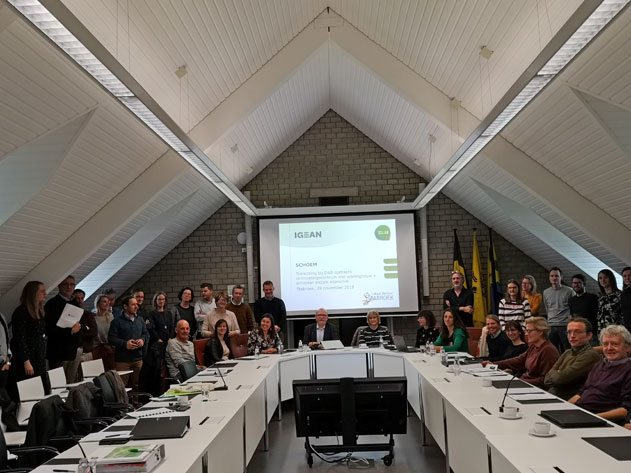 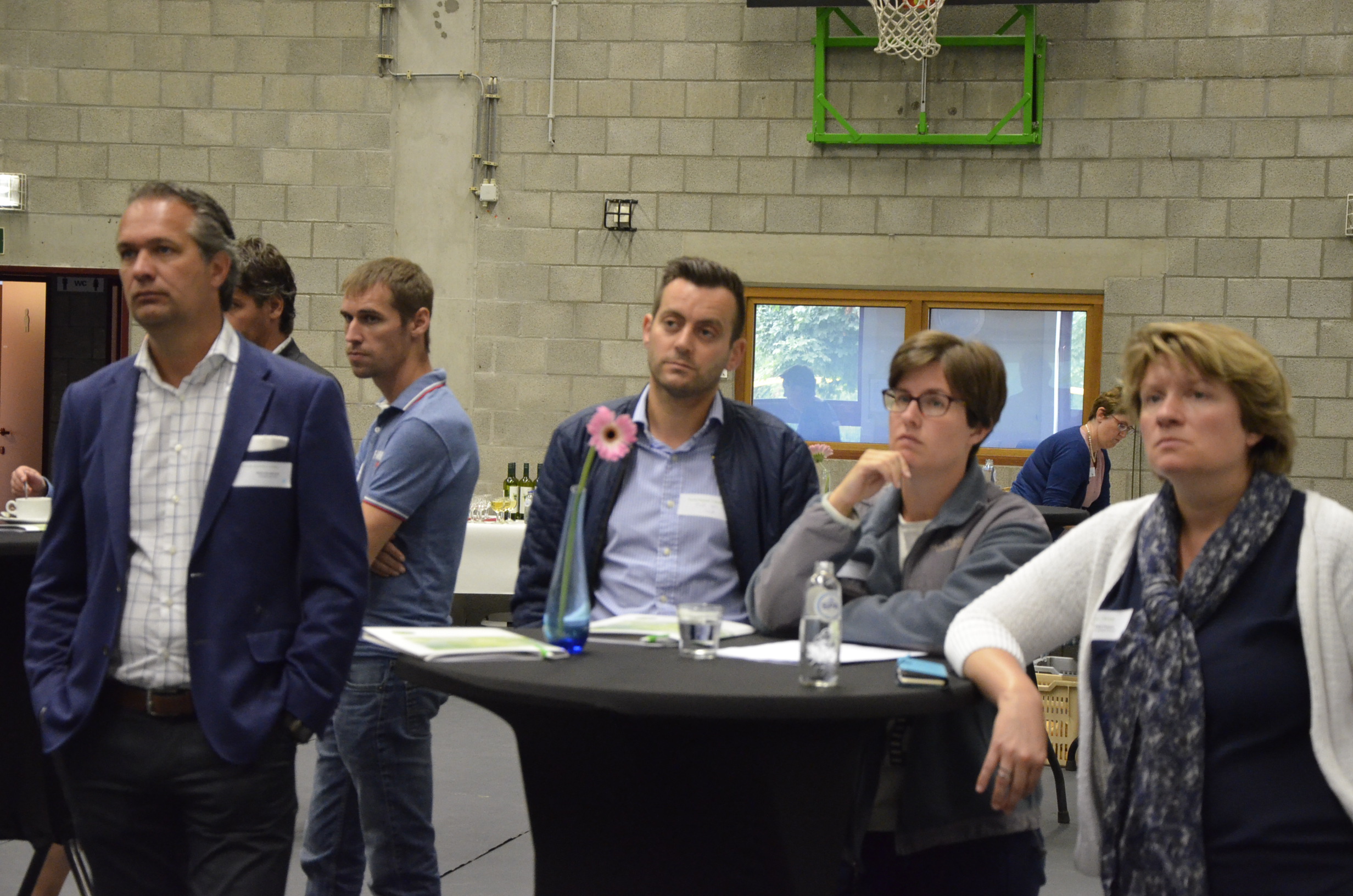 Wat doet Scoop Sociaal?
3. Communicatie:
Infomoment bedrijven 
Hulp bij opmaak sociaal actieplan


4. Opvolging:
2x per jaar gedurende de opdracht
Evaluatie en communicatie
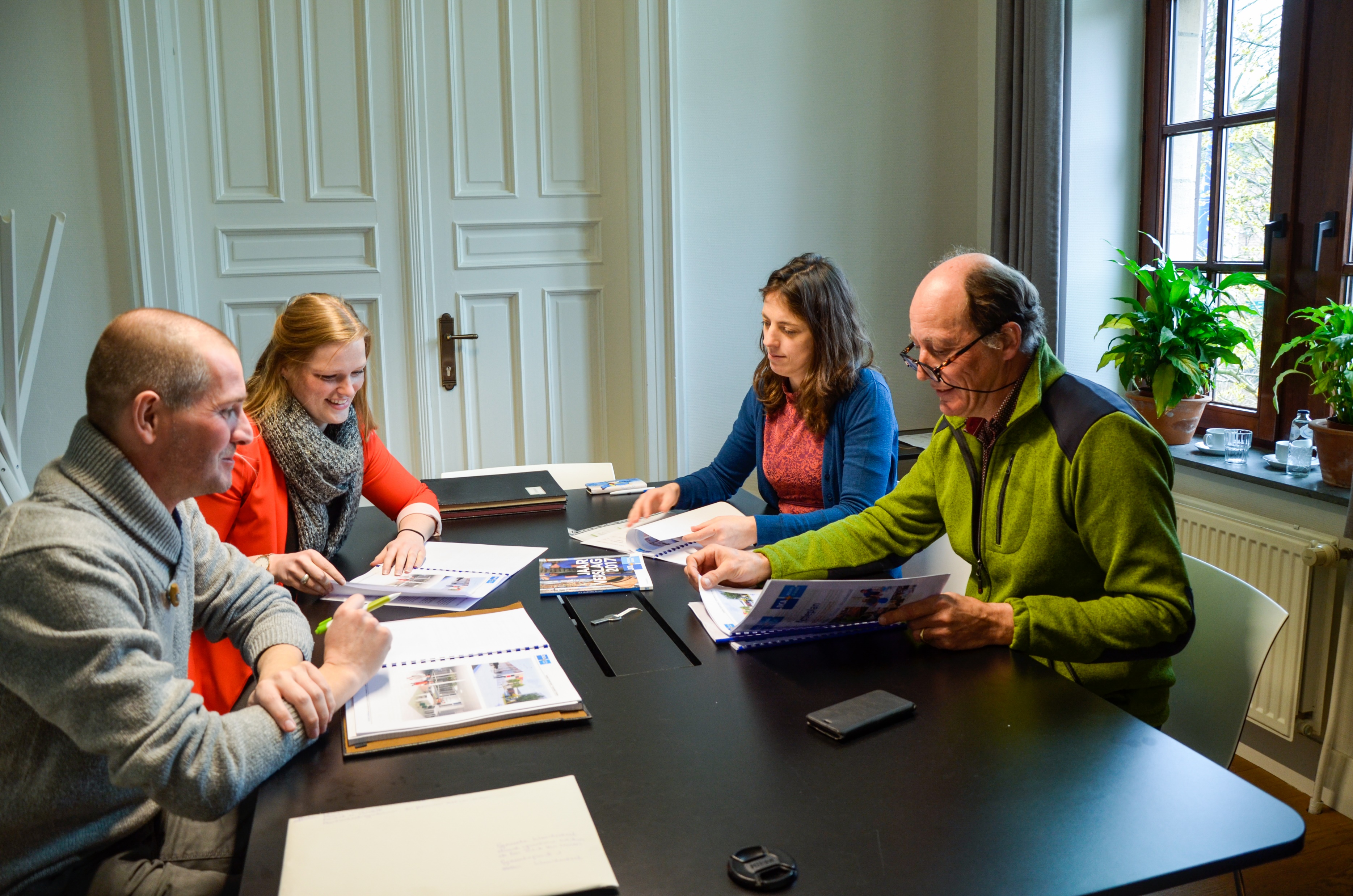 Meerwaarde sociale menu
gewicht aan acties koppelen, 
Keuzevrijheid bedrijven zorgt voor partnerschap,
Dialoog tussen lokale actoren
Eenvoudige opvolging
Transparante communicatie
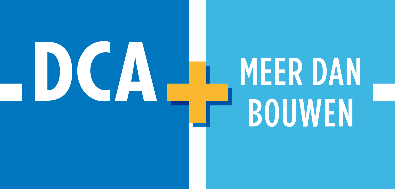 Basisschool ‘t Blokje Wuustwezel
Opdrachtgever: Gemeente Wuustwezel
Bouwaannemer: DCA
Sociale clausules binnen de uitvoeringsvoorwaarden,
Sociaal actieplan goedgekeurd door schepencollege,
Timing: 2018-2021
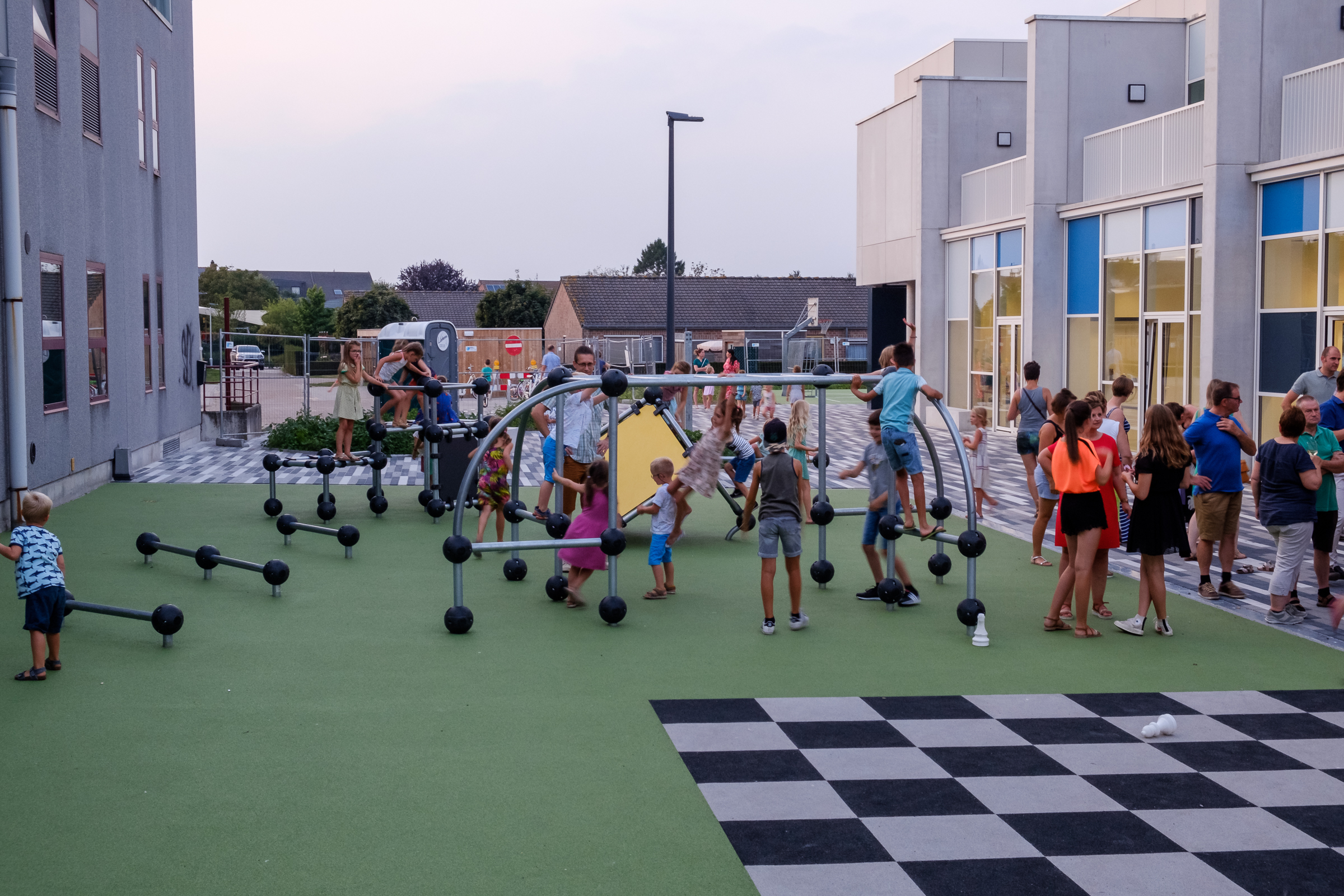 Sociaal Actieplan DCA
Scoop Sociaal ‘t Blokje : Bevindingen
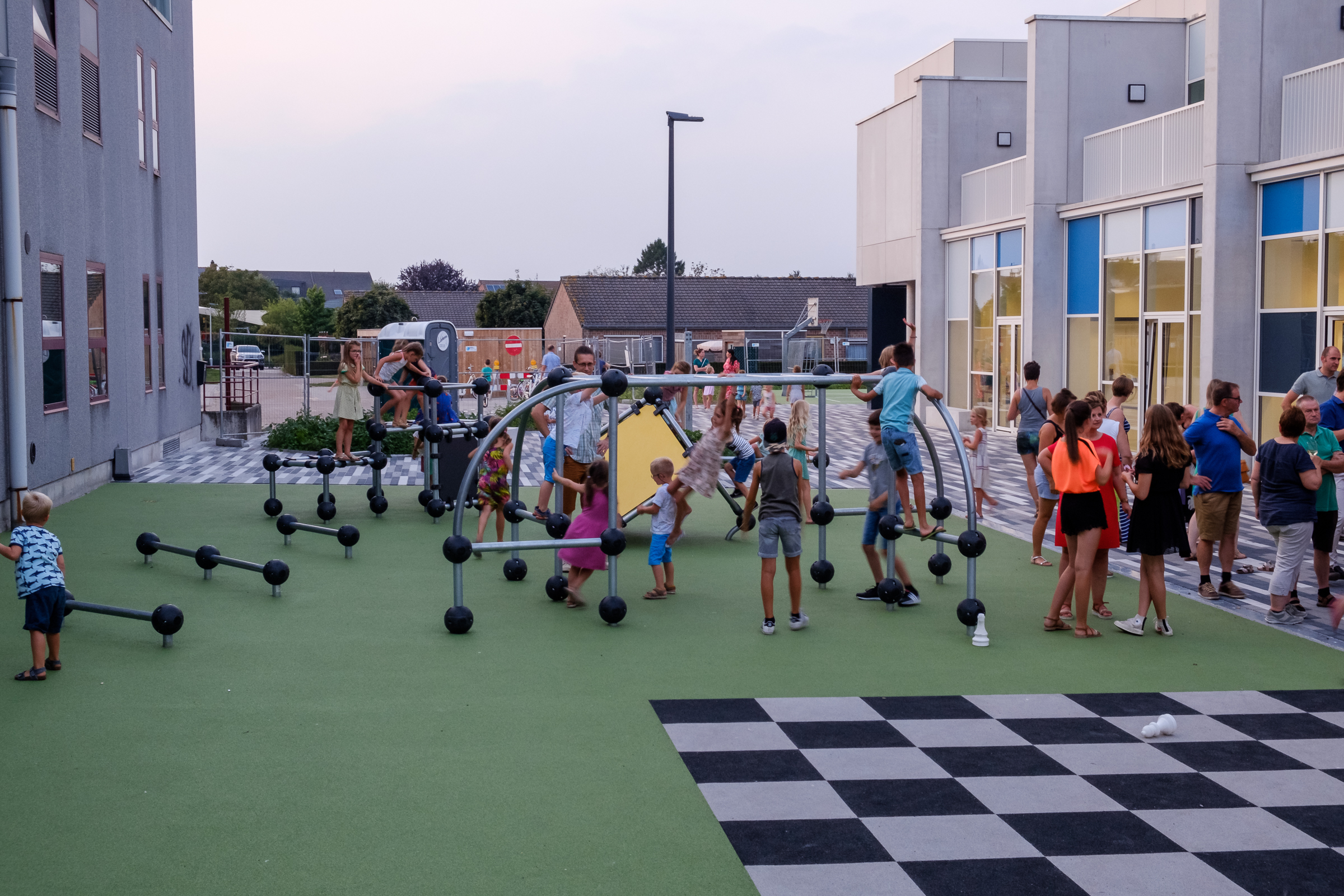 150 punten werden ruimschoots behaald!
> bestuur mag ambitieuzer zijn
> stevig engagement van reguliere bedrijven,
> Samenwerking met onderwijs grote return on investment, 
> Talentenwerf was intensief maar leverde duurzame tewerkstelling op
> Structurele samenwerking met sociale economie partner Noordheuvel,
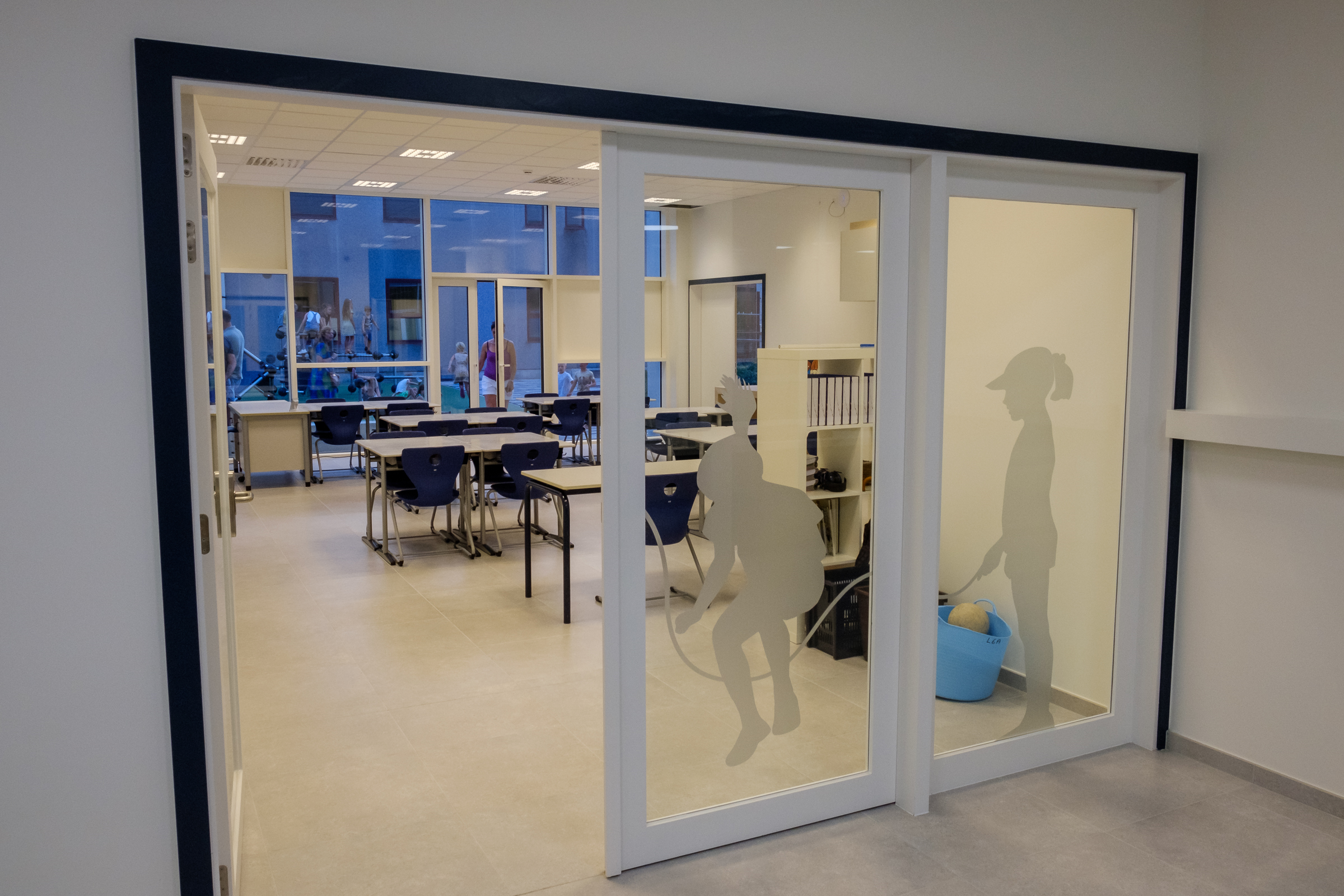 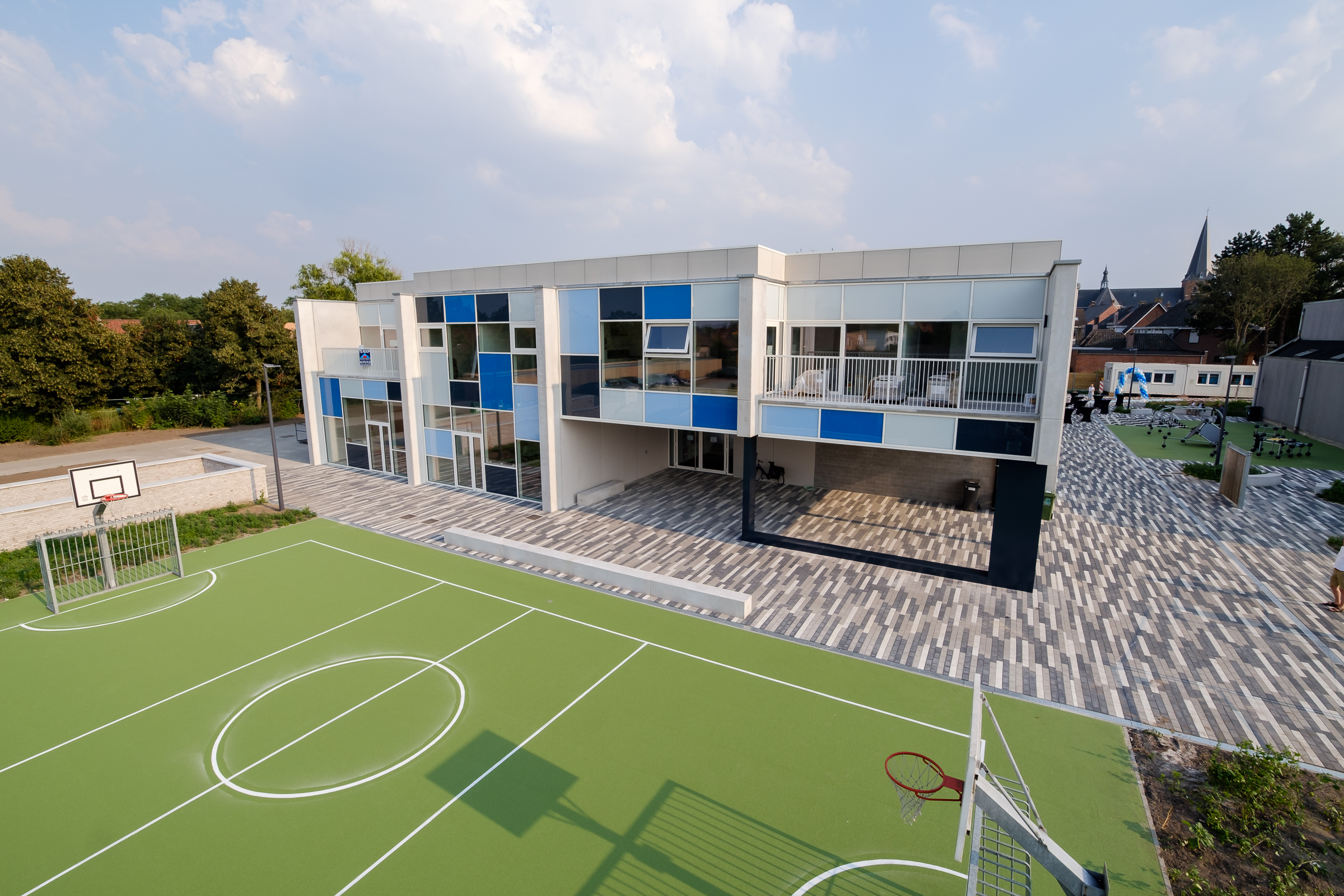 ‘t Blokje : Sfeerbeelden
Gemeenschapscentrum Stabroek
Opdrachtgever: Gemeente Stabroek
Bouwheer: Groep Van Roey
Timing: 2021-2024
Sociale clausule binnen uitvoeringsvoorwaarden 

Socaal actieplan: goedgekeurd
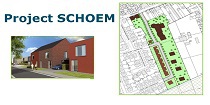 Scoop Sociaal: Schoem
Samenwerking tussen de aannemer en de school het PITO.  
Kansen creëren op duurzaam werk voor kansengroepen 
Samenwerking stimuleren tussen reguliere en sociale economie
Kansen creëren op duurzaam werk voor kansengroepen in samenwerking met Talentenwerf 
Begeleidingsacties op de werkplek te stimuleren in samenwerking met Emino vzw 

Acties geïntegreerd in de uitvoeringsvoorwaarden van de opdracht. 
In totaal dienen 200 ptn gescoord te worden tijdens de uitvoering van de werken.
Informatie sociaal aankopen
Aankoopgids departement werk en sociale economie
 https://www.socialeeconomie.be/sites/default/files/documents/03_02_a_Praktijkgids%20sociaal%20aankopen.pdf

Intervisie sociaal en duurzaam aankopen Provincie Antwerpen
	
Regisseur Sociale Economie
Bedankt!
Greet Patho	
Algemeen Coördinator Selab  	
greet.patho@selab.be	
0473/85.40.19
www.selab.be